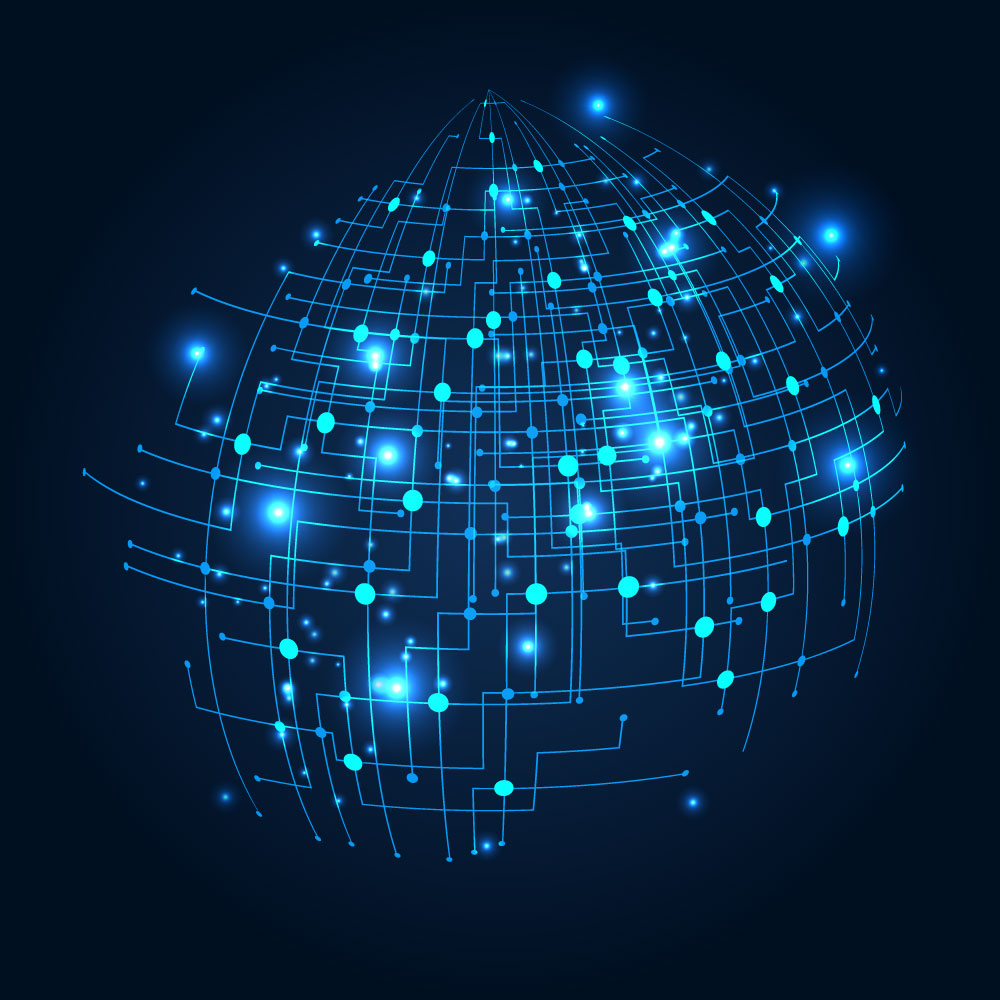 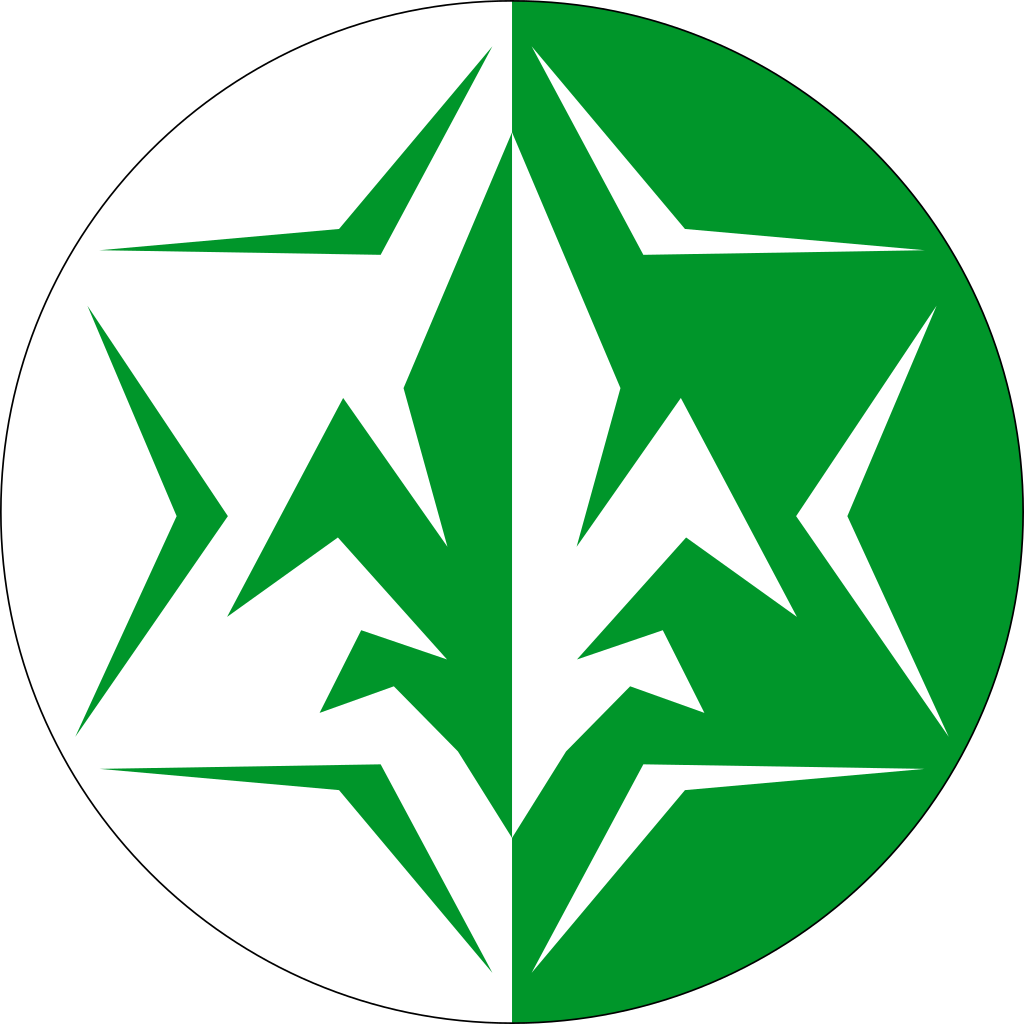 הגנה לאומיתביקור באמ"ן- 27/3
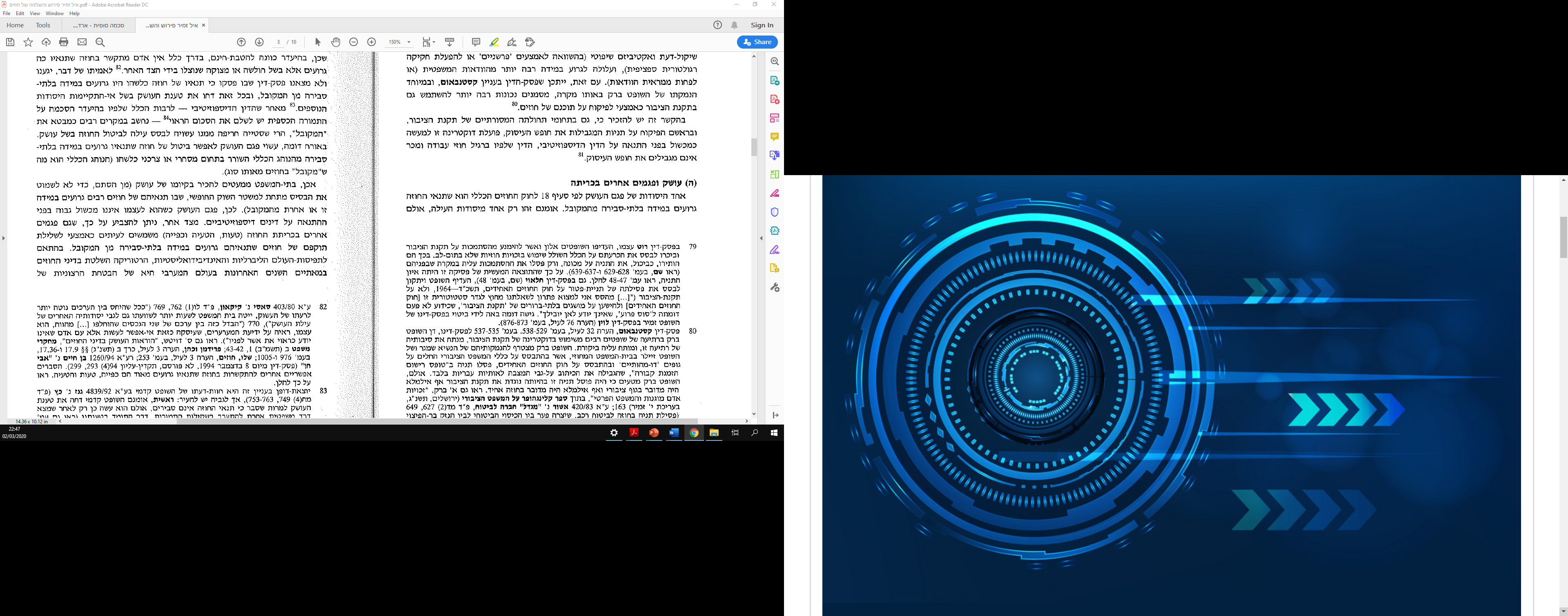 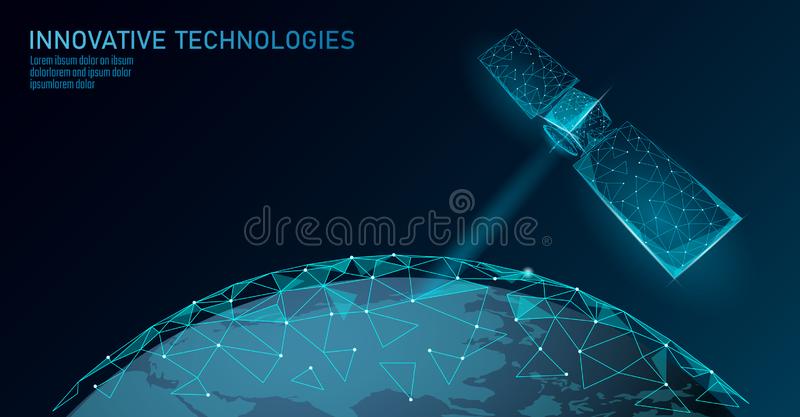 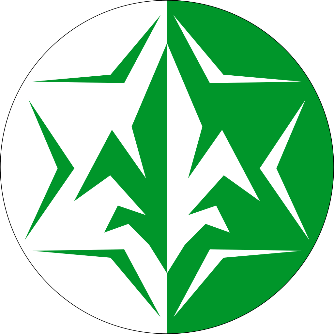 שאלת המחקר
מהי תפישת בנין והפעלת הכוח של אמ"ן להשגת עליונות מודיעינית במב"ם ומלחמה?
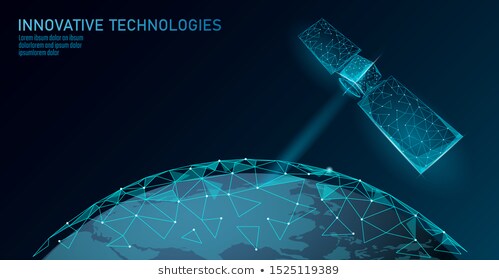 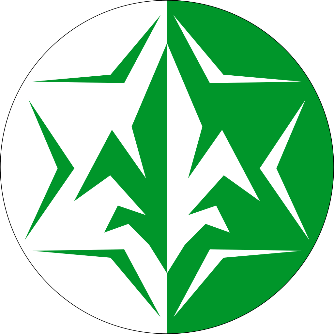 מטרת הביקור
היכרות עם אמ"ן: ייעוד אתגרים ותחומי אחריות (מה בין אמ"ן, מוסד, שב"כ ומשרד החוץ).
חשיפה לאסטרטגיה של אמ"ן ודרכי פעולתו (לרבות חשיפת השינוי הארגוני המתהווה בתחום הדיגיטאל וההתארגנות הרב תחומית).
היכרות עם העשייה בתחום הסייבר והטכנולוגיה.
דילמות ומתחים בעשייה.
הבנת הזיקות וההשפעה של אמ"ן על המגזר הפרטי והציבורי במדינת ישראל.
הבנת הזיקות וההשפעות על תחומי הביטחון הלאומי האחרים.
1
2
3
4
5
6
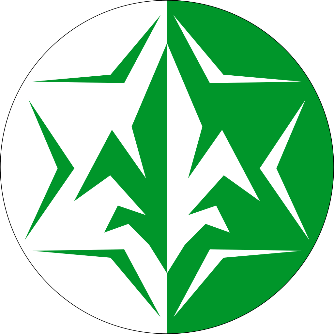 לו"ז הביקור
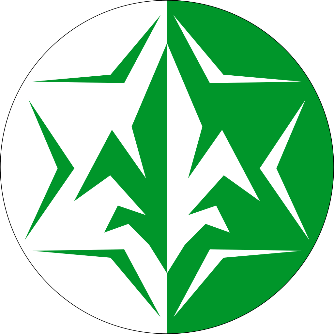 לו"ז הביקור
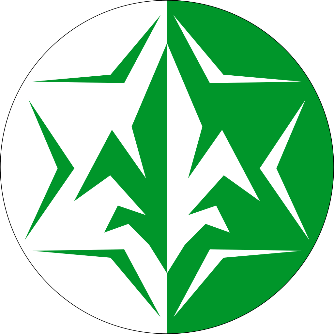 לו"ז ביקור בינלאומיים במש"ב